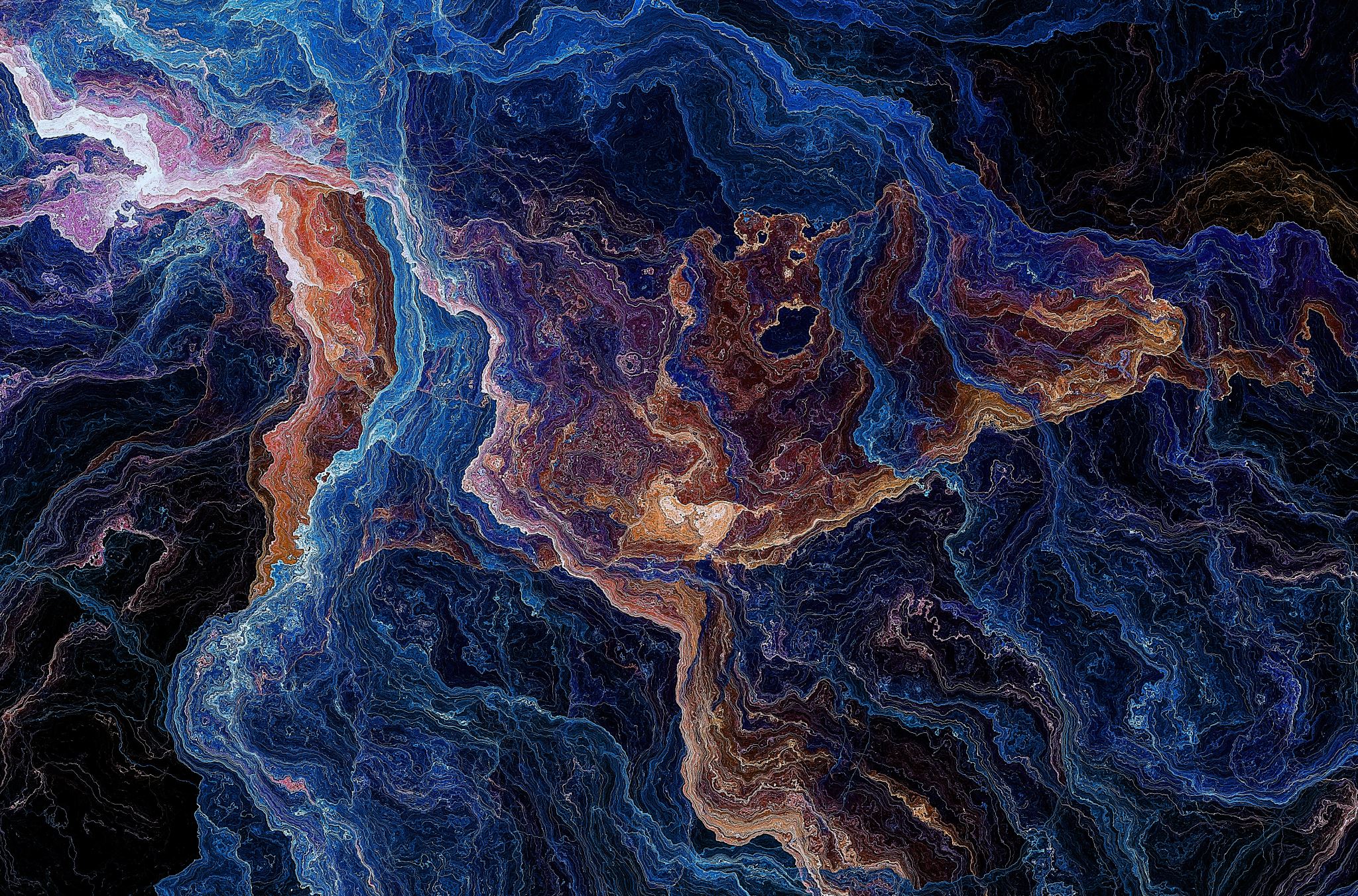 Teaching AI to Managers
Nikhil Varma
Anisfield School of Business
Agenda
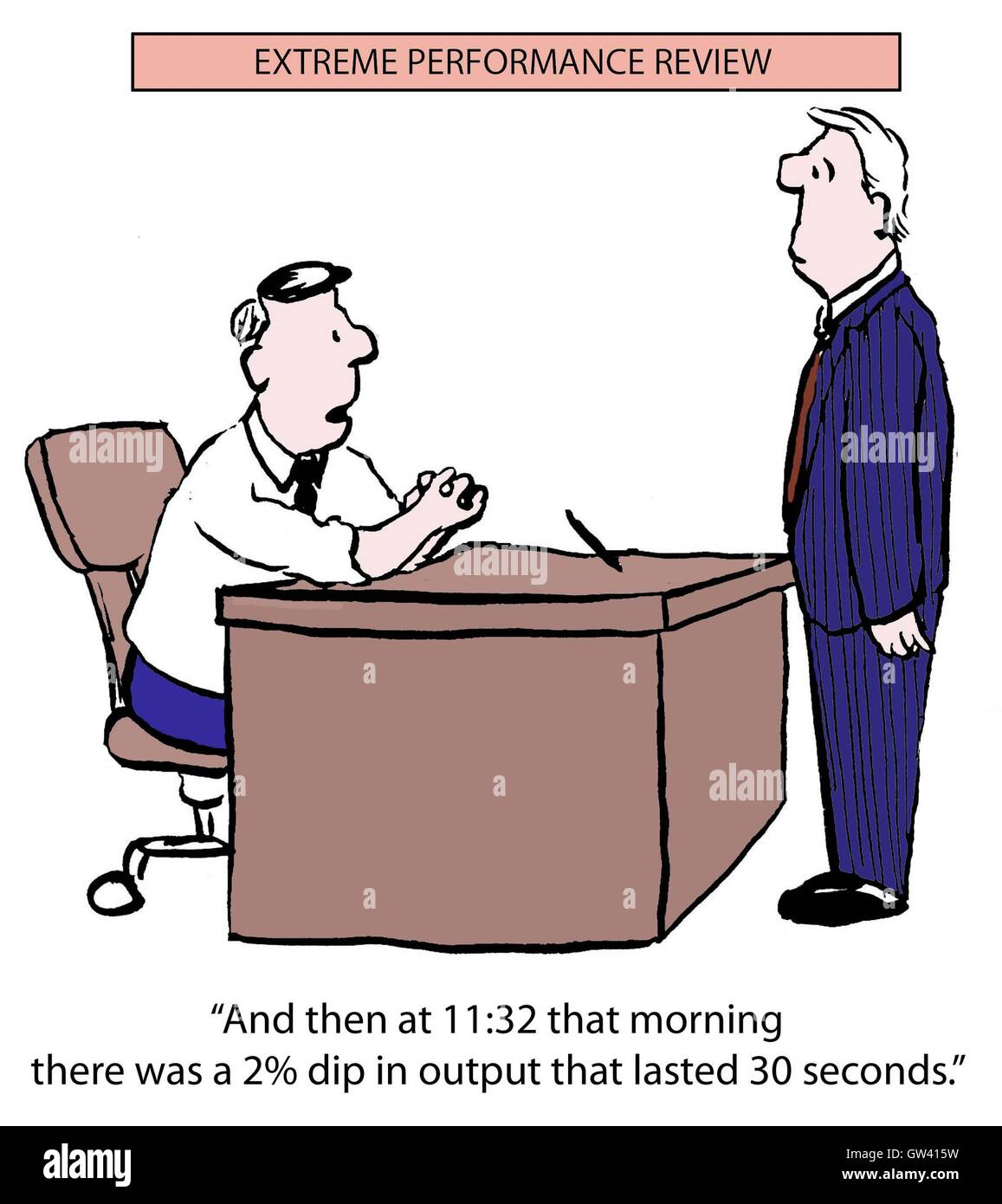 A brief introduction to my course
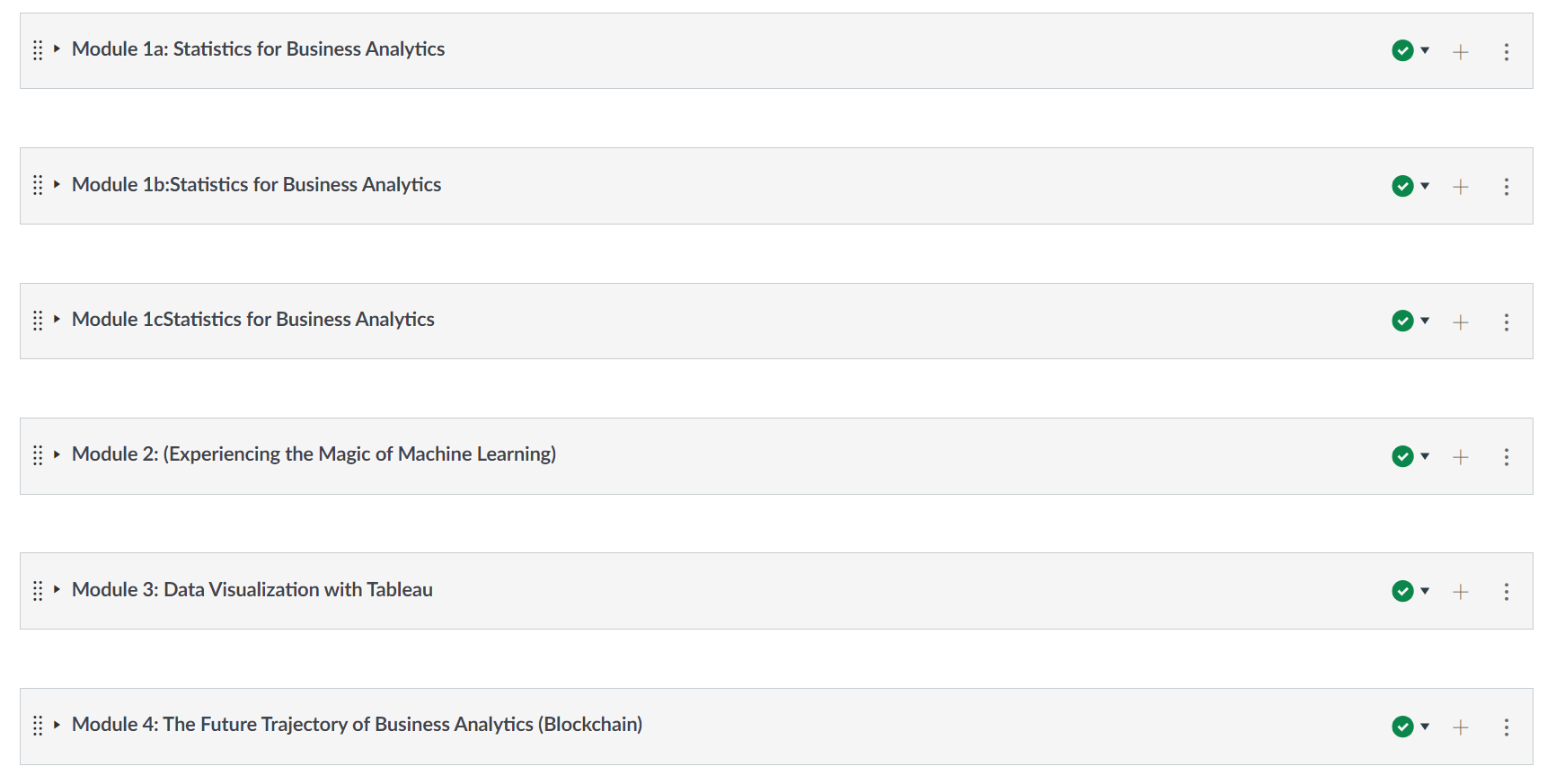 Core constructs
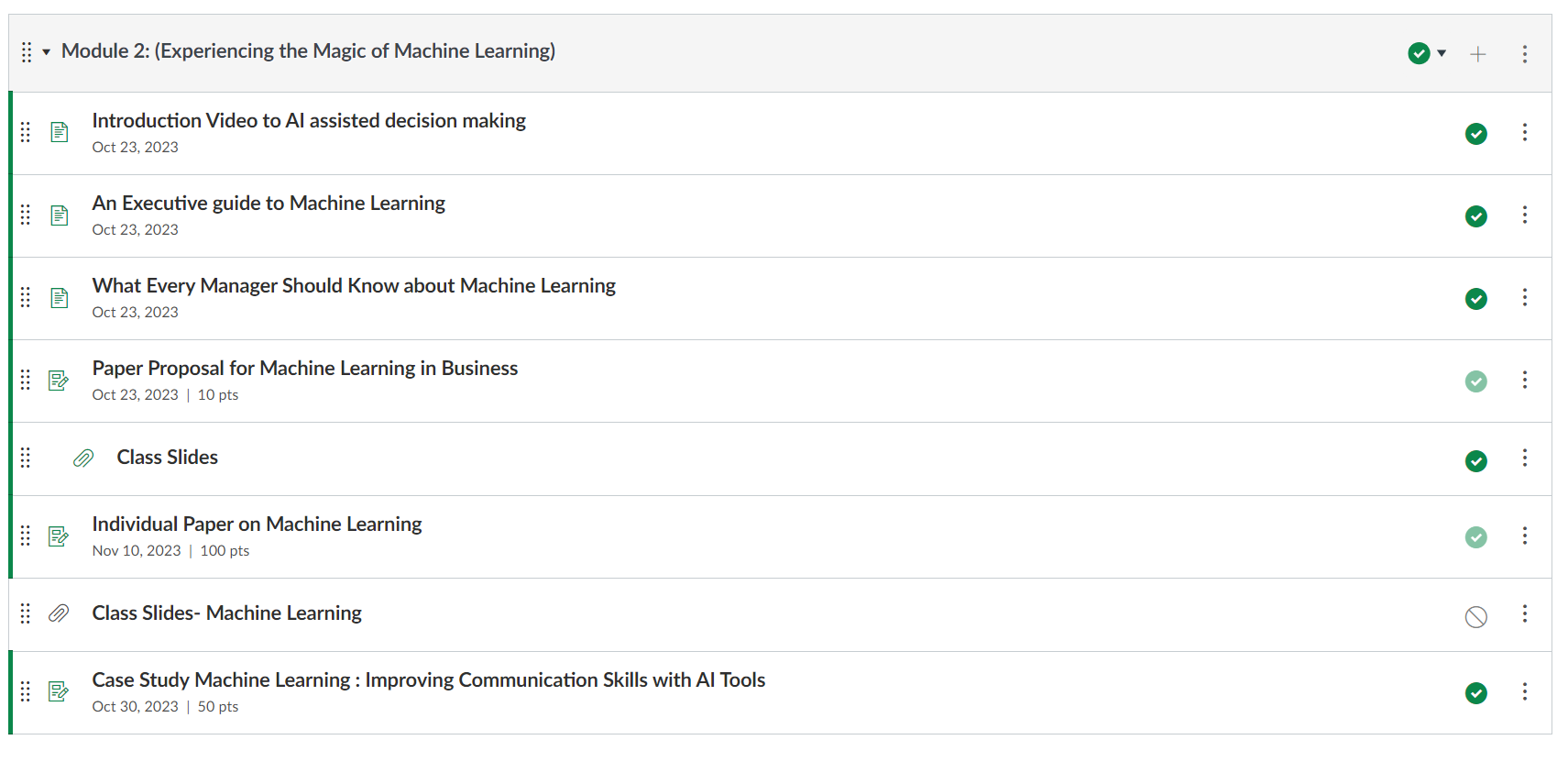 Exploratory ASSIGNMENT
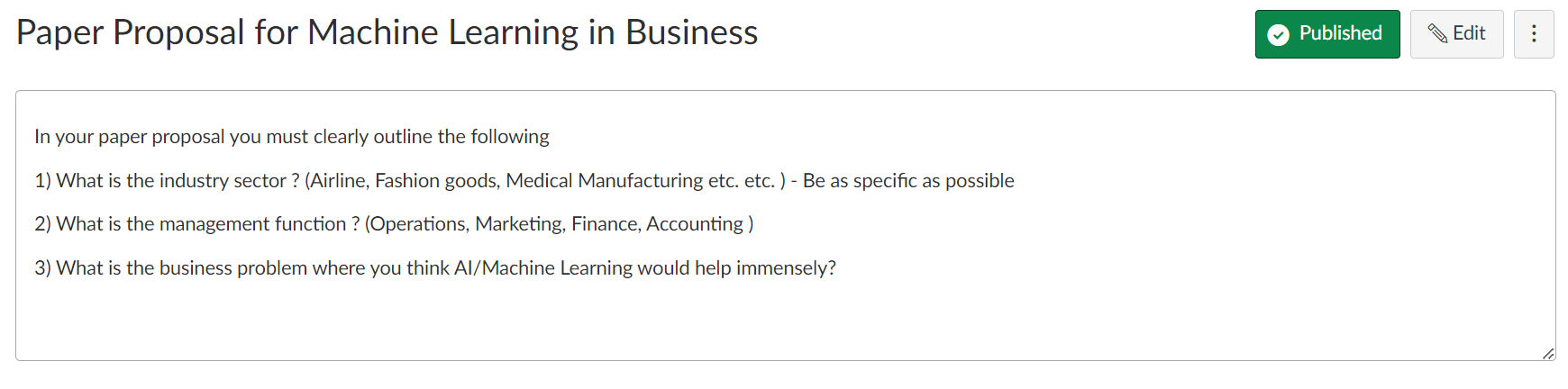 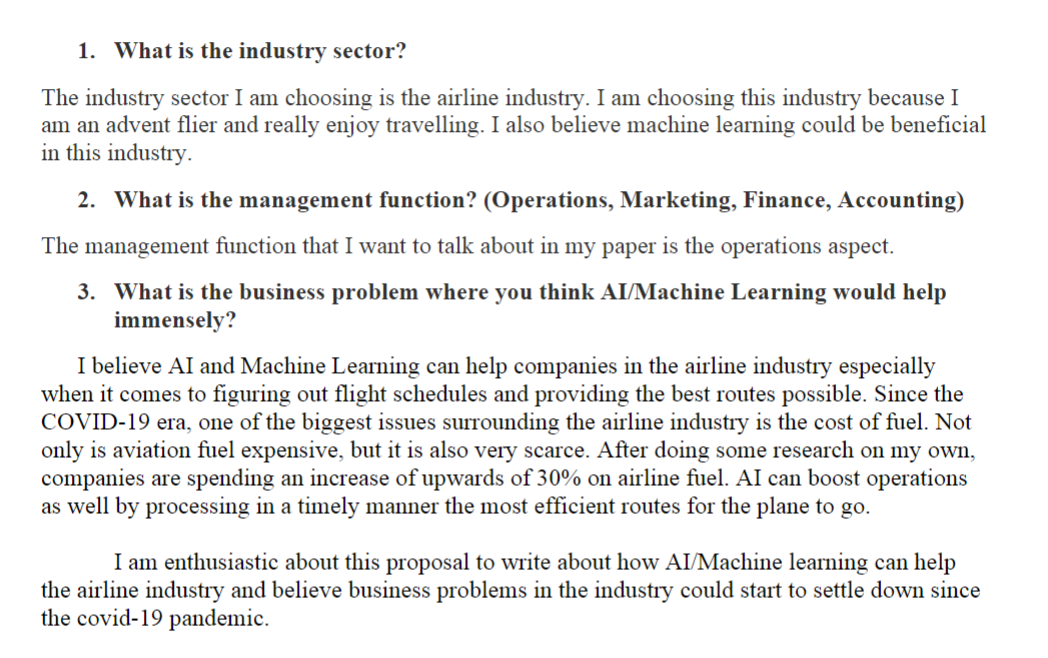 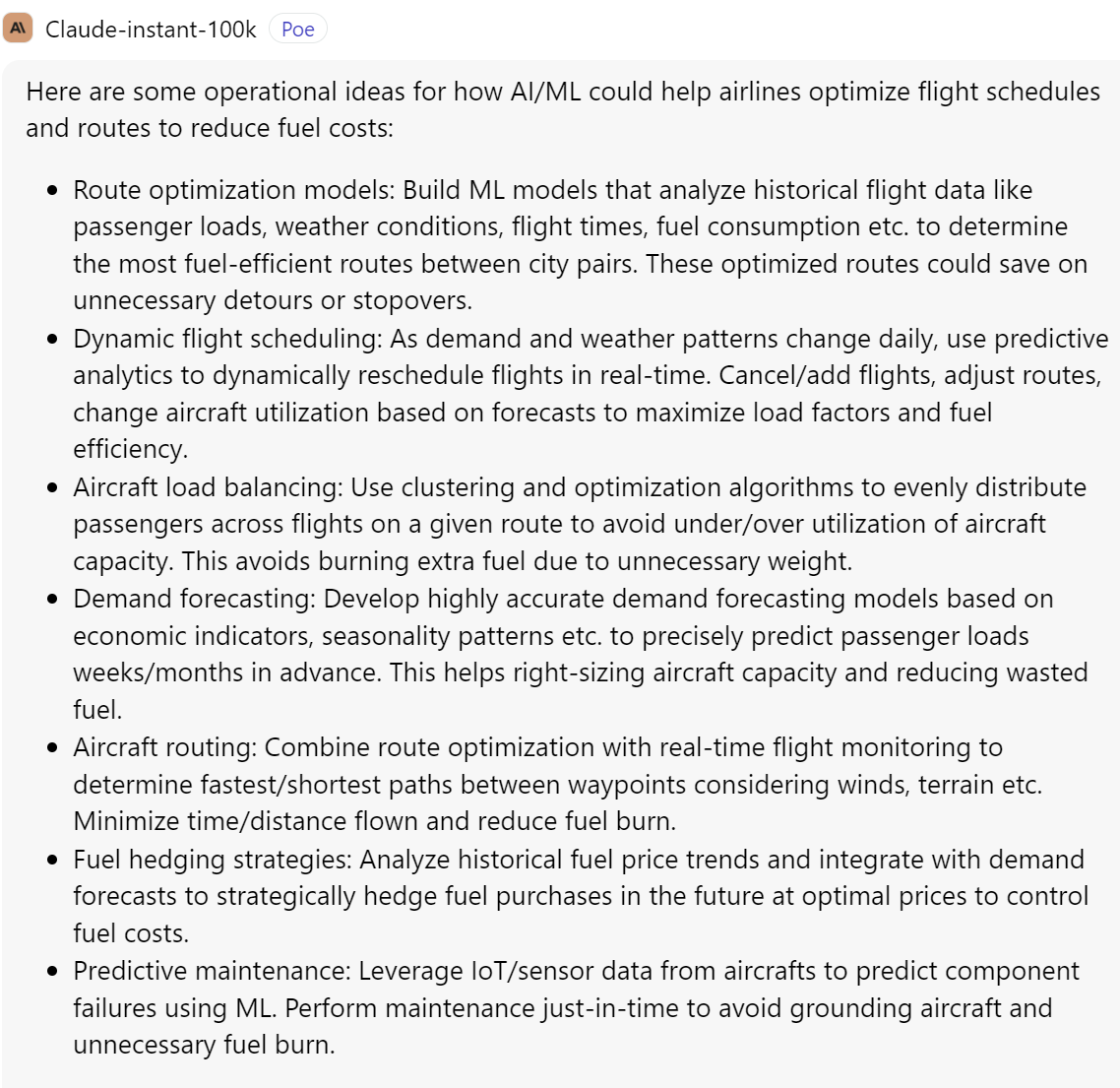 Using LLM AS A SUPPORT TOOL
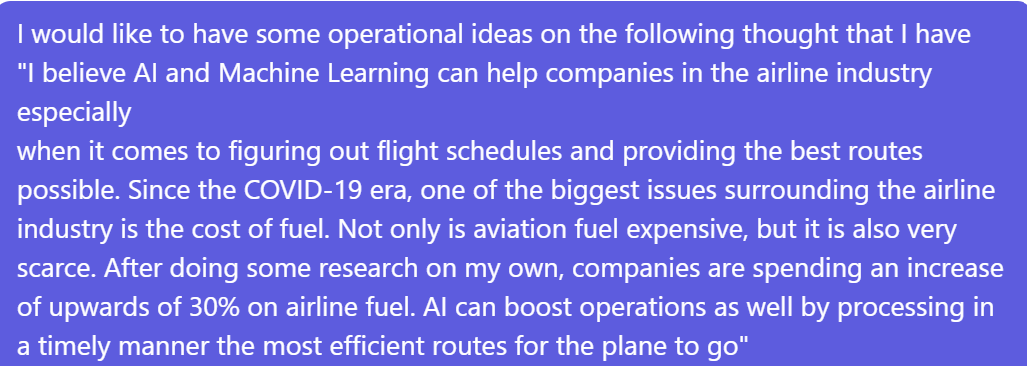 What NEXT?
Good Enough?
REFINE
AI INPUTS
NO
YES
OPERATIONALIZE
EXAMPLE REFINEMENT
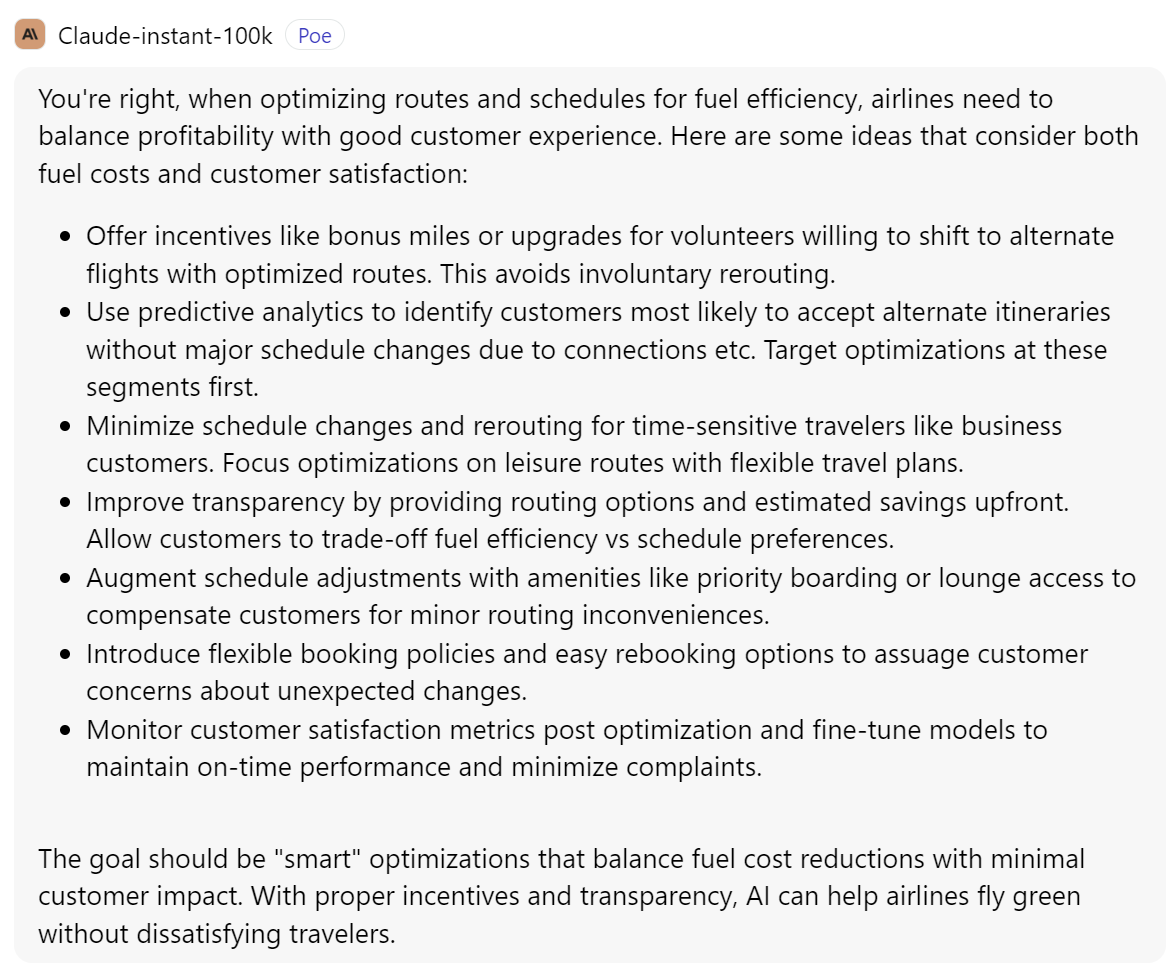 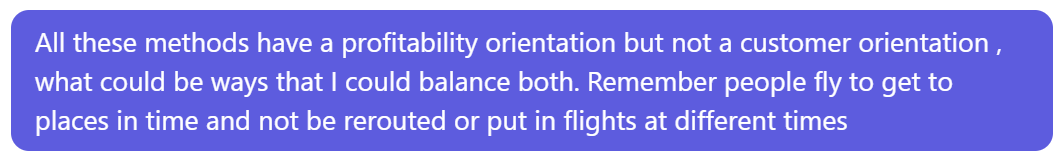 Going deeper
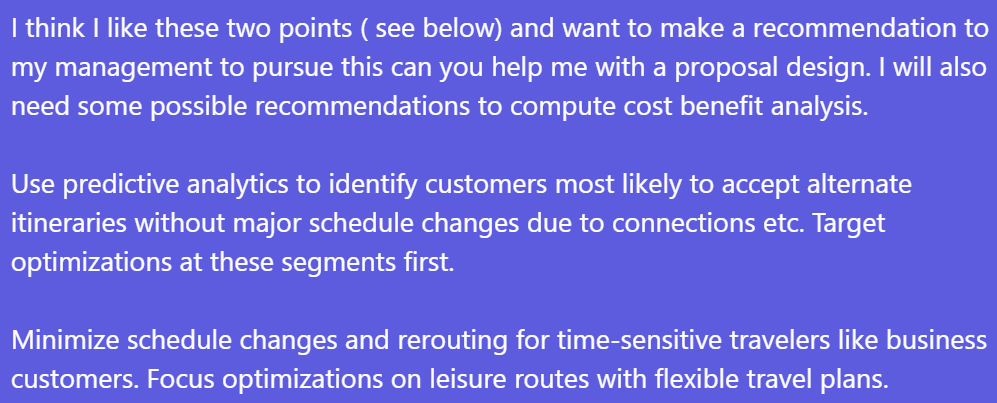 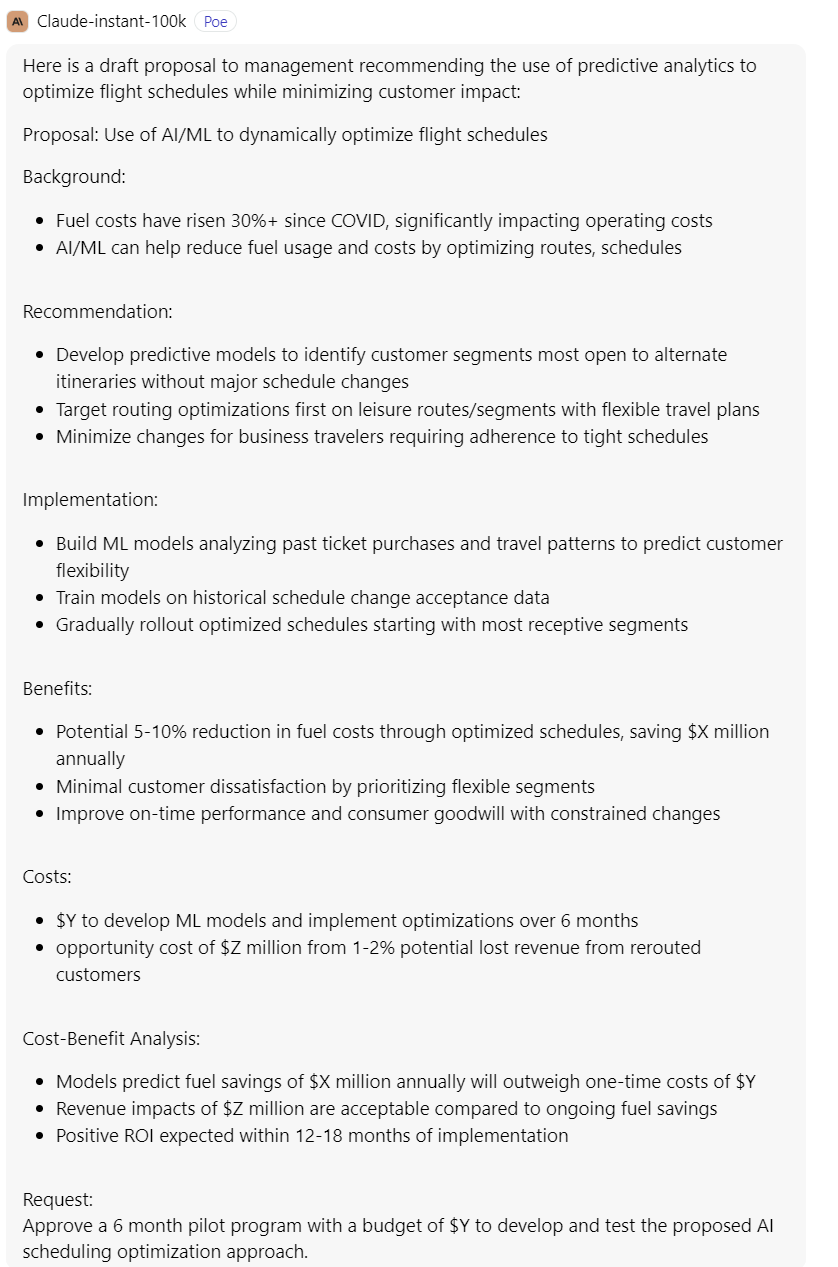 Each aspect is further ANALYZED UNTIL FINAL DEPLOYMENT
LESSONS LEARNT
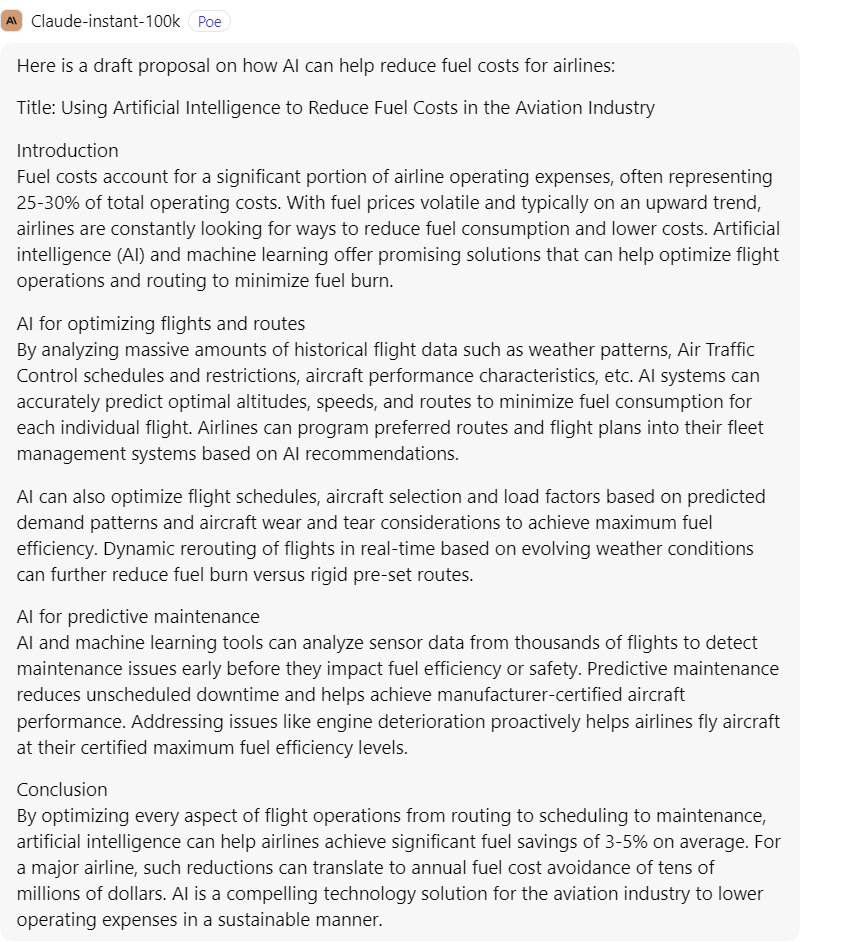